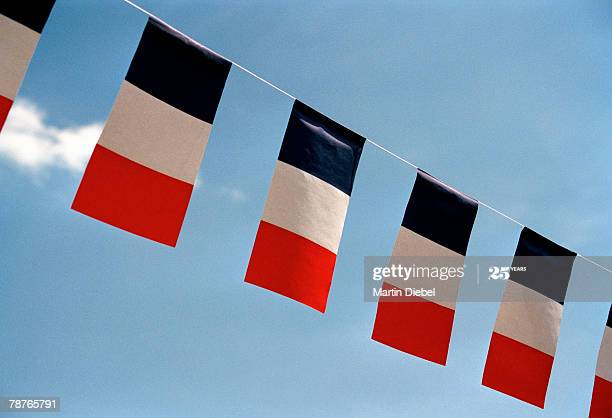 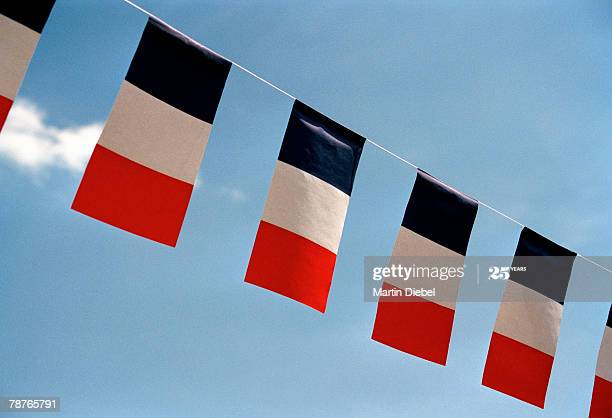 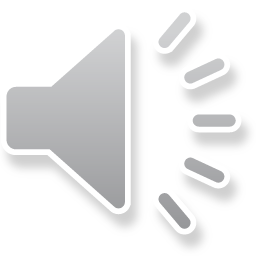 Cannelés bordelais
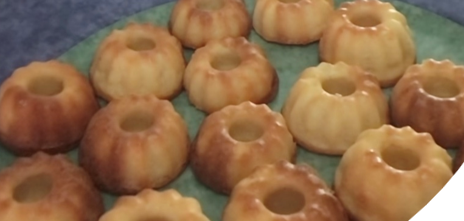 Hmmmmm,
Cannelés bordelais
Cannelés bordelais.
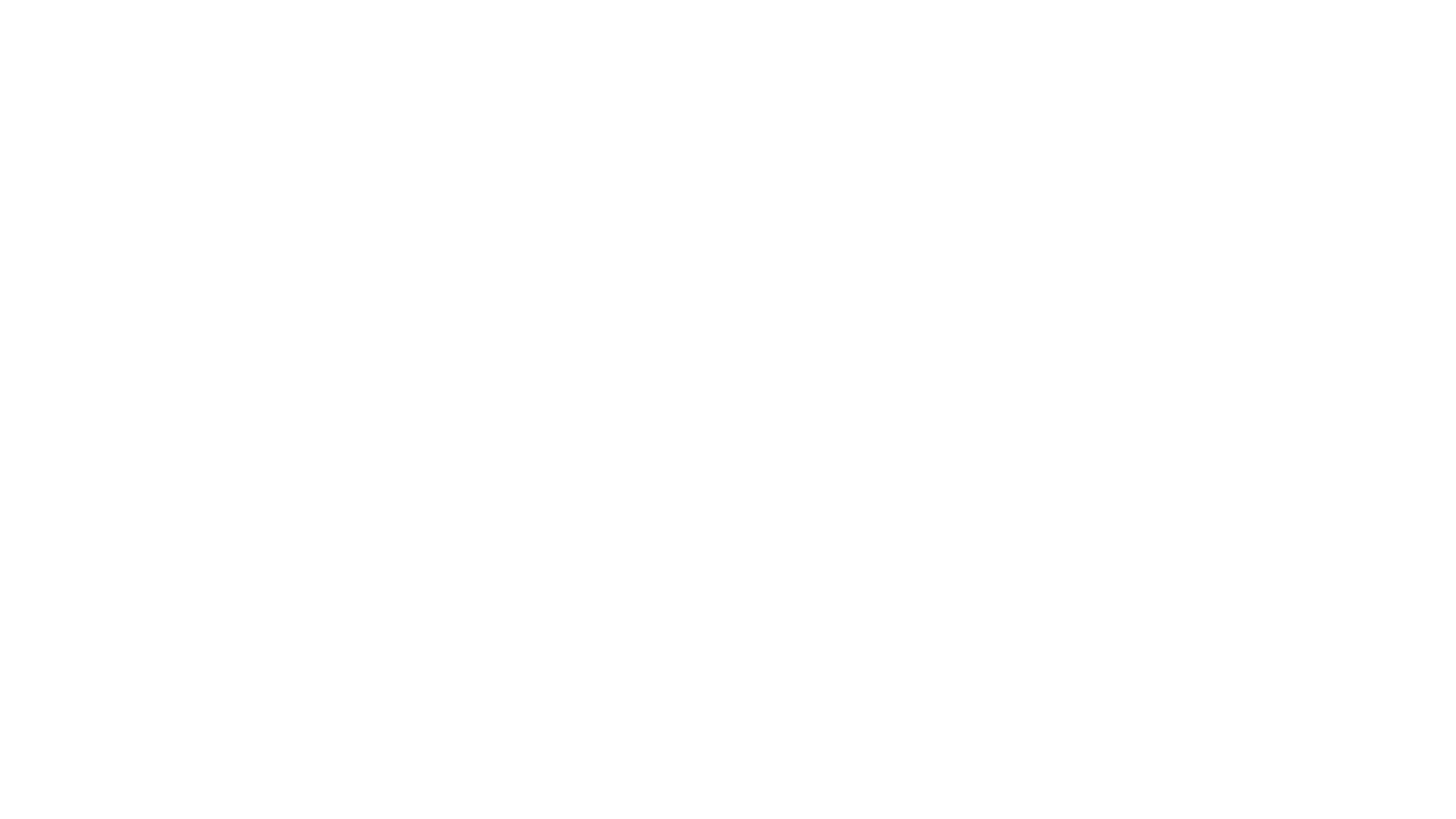